Pressure Washers
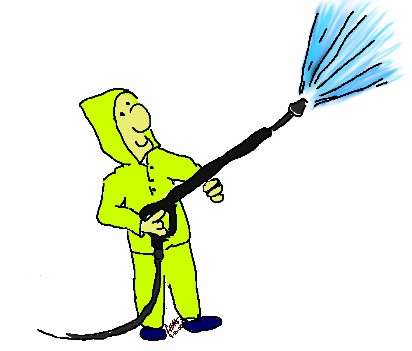 1
http://www.orangecountyhandymancontractor.com
Description of a Pressure Washer
A mechanical sprayer that uses high pressure water to clean

Basic Components:
High-Pressure Hose
Motor
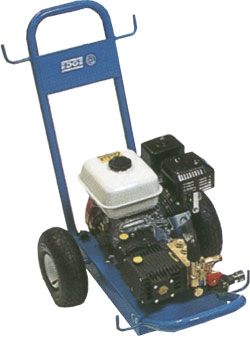 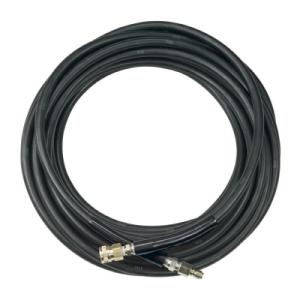 Trigger Switch
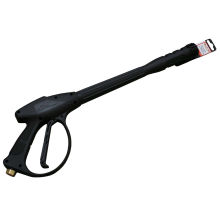 2
Pressure Washer Uses
Used to clean large, sturdy surfaces 

1000 to 1500 PSI -- Washing a car, bicycle, lawn furniture, grill 
1400 to 1850 PSI -- Cleaning patio, small deck 
2000 to 3000 PSI -- Cleaning a large deck, washing siding 
2800 to 4000 PSI -- Cleaning stained concrete, stripping paint 

By comparison, a garden hose delivers about 40 PSI.
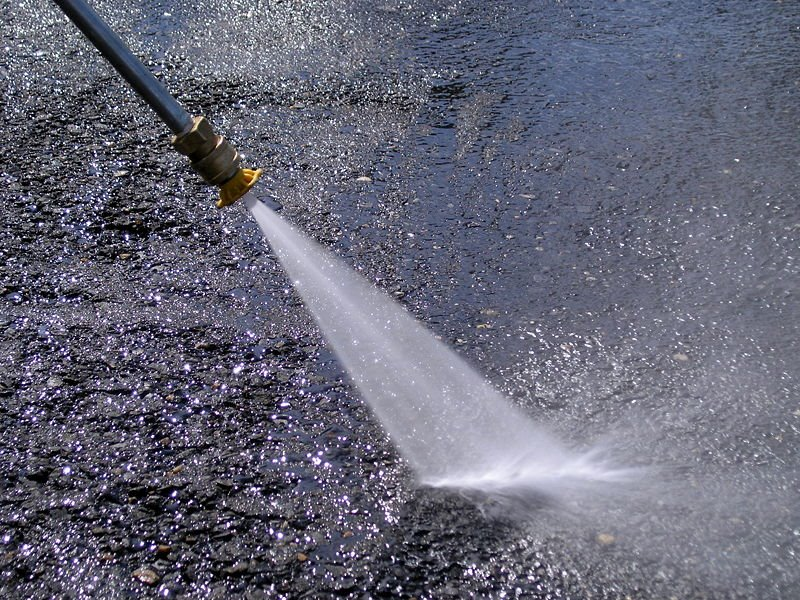 3
Safety Concerns
High pressure water
Excessive noise from compressor (gas powered)
Flying debris during use
Initial Recoil from gun pressure
Electric shock from water + electricity
Corrosive chemical hazard 
Exhaust fumes
4
Pressure Washer Related Injuries
Contact with water stream 
 
Hearing damage

Injury from flying debris
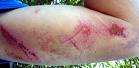 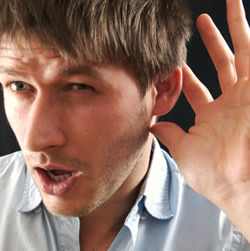 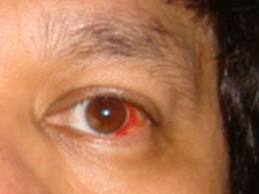 5
Pressure Washer Related Injuries
Falling from recoil and improper 
     bracing
Electrocution by water and power 
     cords (electric-powered)
Slip and fall from wet surfaces
CO2 Poisoning from gas-powered 
     engines
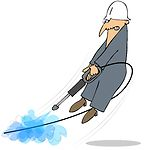 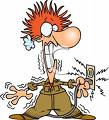 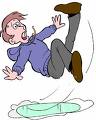 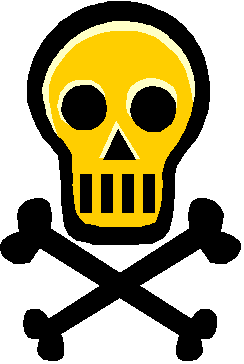 6
Pressure Washer Related Fatalities
OSHA investigated one pressure washer-related fatality case from 1990 thru 2009 that resulted in the death of two workers. The cause of death was a result of inhaling glycolic acid and carbon monoxide in a poorly ventilated space.1
7
1 Source: Extracted from OSHA Accident Investigation Data 1990-2009
OSHA Regulations
Currently, there are no OSHA regulations that specifically mention pressure washers.
8
Required Personal Protection Equipment
Protective Gloves 
Proper Footwear (Closed-Toe Shoes)
Safety Glasses and Face Shield
Ear Plugs or Ear Muffs
Hardhat
Reflective Safety Vest Class III
CO2 Monitor (When operating in enclosed spaces)
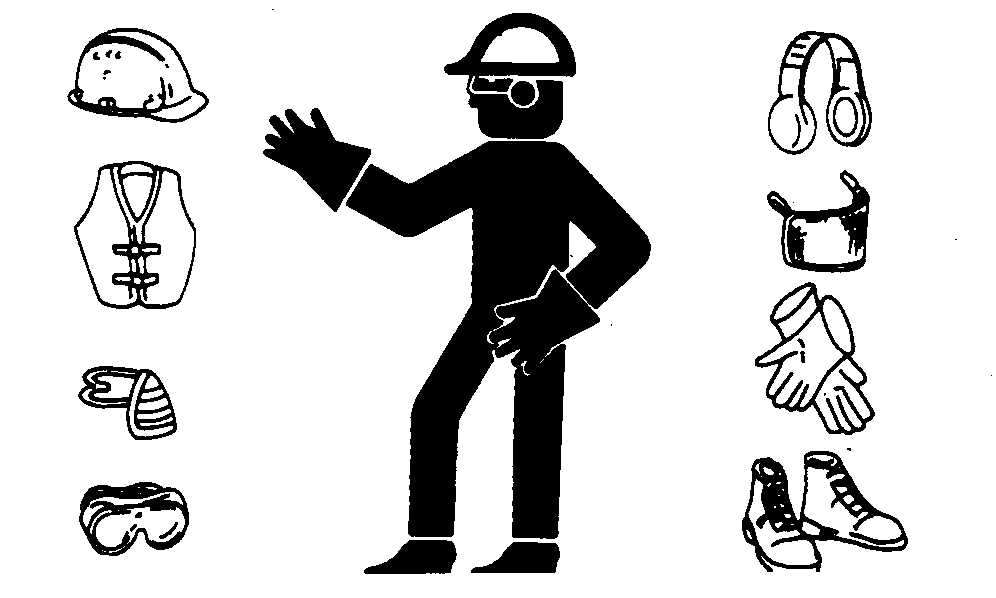 9
Improper PPE
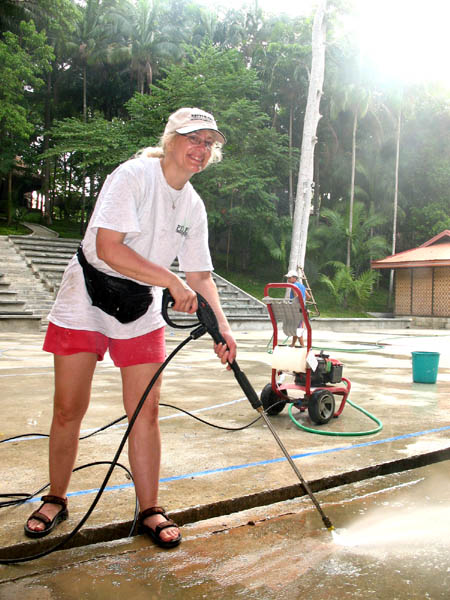 10
Proper PPE
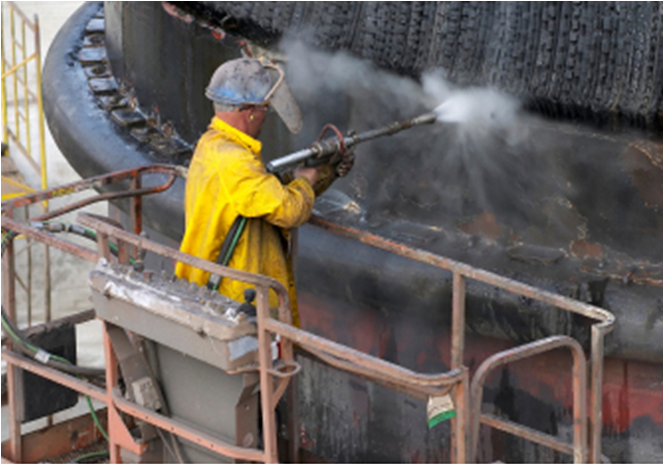 11
Correct Operating Procedures
Inspect equipment prior to use
Stabilize the unit to negate the possibility of roll-over
Connect water source
Make sure source stays connected and turned on while operating
Never fill engine with gasoline while engine is running or hot or operate it in an enclosed space
Stand in a firm stance to negate initial recoil
Be aware of the surroundings
Never point wand at/near people and be conscious of overspray
Do not operate the pressure washer near other individuals
Always test the ground fault circuit interrupter (circuit breaker or outlet) before using an electric  pressure washer
12
Maintenance, Storage, and Transporting
Be sure to visually inspect all hoses attached to the unit prior to operation
Replace any damaged hoses, do not attempt to repair
Periodically check the spark plug gap, fuel filter, air filter and gas tank for damage (gas-powered)
Replace/Repair as necessary
Always store and transport gas units in a secure and upright position
When storing for prolonged periods remove any gasoline in an approved manner
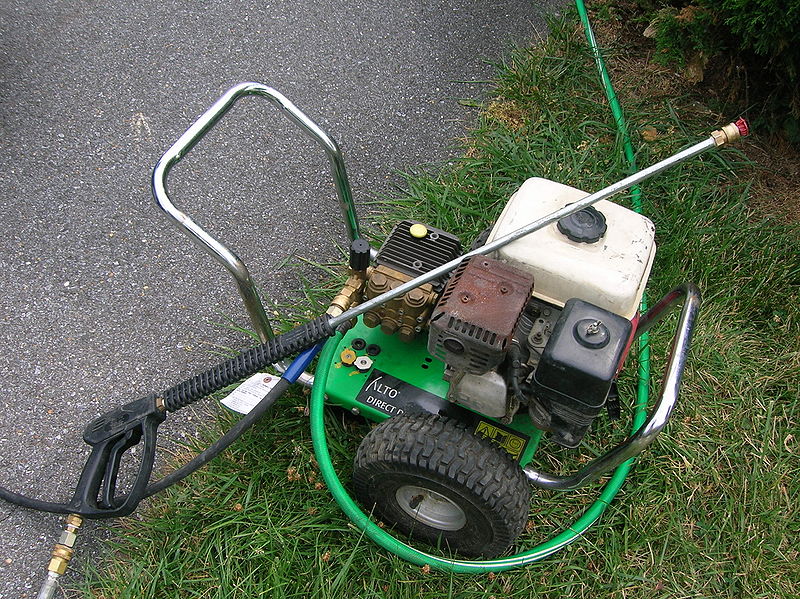 13
Think SafetyWork Safely
14